MEDIDAS QUE SE HAN IMPLEMENTADO DESDE LA SUBSECRETARÍA DE PREVENCIÓN DEL DELITO PARA FORTALECER LA PROTECCIÓN DE NIÑOS, NIÑAS Y ADOLESCENTESComisión de Familia - Cámara Diputados y Diputadas
Agosto, 2024
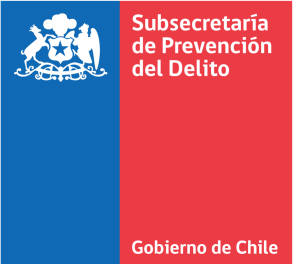 I. ESTRATEGIA DE SEGURIDAD
REFORZAMIENTO INTEGRAL DE LA PREVENCIÓN
Principales avances del Gobierno
Prioridades 2024 - 2025
Proyecto de Ley de Fortalecimiento del rol preventivo de las municipalidades
Proyecto de Ley de Ministerio de Seguridad Pública
Ley de Seguridad Privada
Creación de Sistema Nacional de Seguridad Municipal
Programa Lazos
Programa Somos Barrio
Fuerzas de tarea público privadas
Patrullajes mixtos
Sistema Integrado de Teleprotección con Inteligencia Artificial (SITIA)
Estrategia de intervención en barrios de alto riesgo con el foco de proteger a niños, niñas, adolescentes y jóvenes
Programa Interruptores de violencia
LEYES EN TRAMITACIÓN
LEYES
Reforzamiento Institucional
III. PARTICIPACIÓN DE NNA EN DELITOS Y FALTAS 2005 A 2024
Participación de NNA disminuye consistentemente desde 2011, con 74.554, a 27.889 en 2023. Esto es -63%.
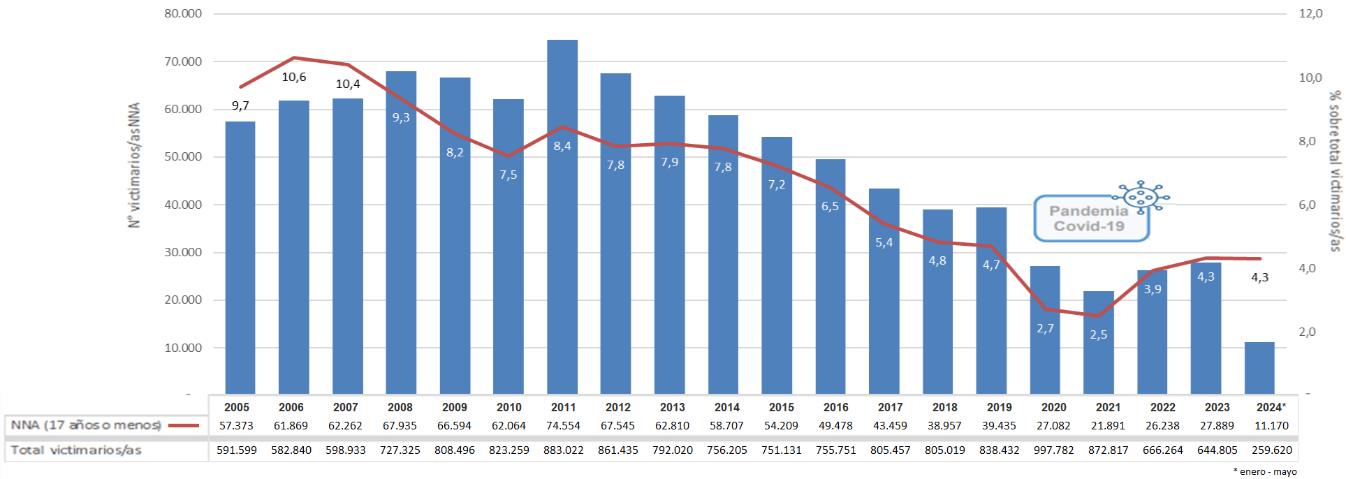 Fuente: Subsecretaría de Prevención del Delito.
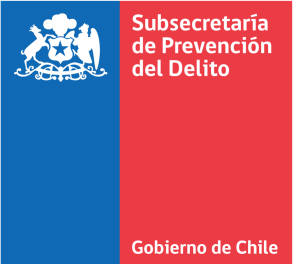 IV. ACCIONES PARA FORTALECER LA PREVENCIÓN NNA
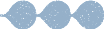 PROGRAMA LAZOS Y SUBSECRETARÍA DE LA NIÑEZ (más otros servicios)
•	Estrategia de prevención universal
Maximizar el trabajo de la oferta a través de una estrategia para el trabajo con familias. La SPD a través de los Componentes 2 y 3 del programa Lazos en Parentalidad Positiva
1
•	Estrategia de prevención focalizada
Mejorar circuito de pesquisa, derivación y seguimiento a adolescentes que presentan conductas en conflicto con la ley, a través del Componentes 1 de diagnóstico de Lazos (Detección Temprana), derivación intersectorial y/o terapia (Terapia Multisistema, MST).
2
Atenciones Programa Lazos
Resultados Generales Lazos nacional MST
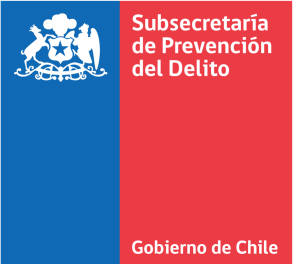 V. PROGRAMA APOYO A VÍCTIMAS - NNA
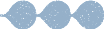 PRIMERA RESPUESTA: CASOS DE CONMOCIÓN PÚBLICA (CCP)
Desde el mes de mayo al 15 de julio de 2024, se han abordado por CCP PAV a las familias y cercanos de diez casos relacionados al delito de homicidio (consumado y frustrado) en el que 13 niños, niñas y adolescentes son víctimas.
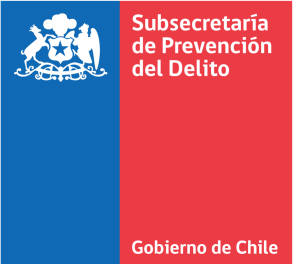 V. PROGRAMA APOYO A VÍCTIMAS - NNA
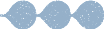 ATENCIONES A NNA VÍCTIMAS DIRECTAS O INDIRECTAS
MEDIDAS QUE SE HAN IMPLEMENTADO DESDE LA SUBSECRETARÍA DE PREVENCIÓN DEL DELITO PARA FORTALECER LA PROTECCIÓN DE NIÑOS, NIÑAS Y ADOLESCENTESComisión de Familia - Cámara Diputados y Diputadas
Agosto, 2024